mathe.delta
Baden-Württemberg
Setzen Sie jetzt zum großen Sprung an!
1
Begleiten Sie uns auf einer Reise
2
Positiver Umgang mit Heterogenität 

Präzisierung der Anforderungen  schafft Grundlage für gezielte Förderung des individuellen Lernprozesses 

Aufgreifen gesellschaftlicher Entwicklungen (zunehmende Komplexität der Gesellschaft im Zeichen von Globalisierung, demografischer Wandel und wachsende Diversität)
Startklar!
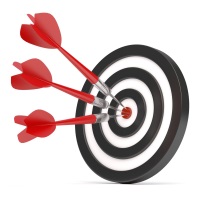 Bildungsplan-
ziele
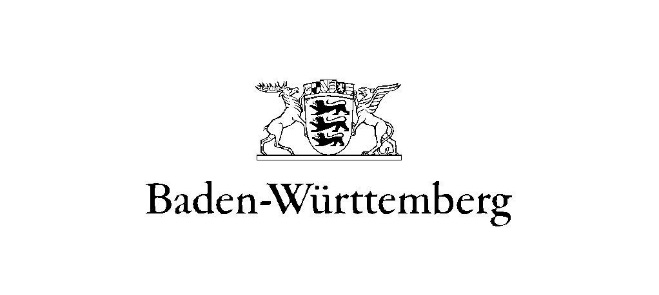 Rundreise
Unterkapitel
Alles im Blick
Auf unterschiedlichen Wegen
Kreuz&Quer
Horizonte
Tiefgang
Am Ziel!
Mathe.delta und der BP 2016:
Leitperspektiven
Mathe.delta und der BP 2016: Binnendifferenzierung
Mathe.delta und der BP 2016: Prozessbezogene Kompetenzen
3
[Speaker Notes: Wir möchten Ihnen unser Schulbuch entlang unserer Seitenkategorien vorstellen, die links als Gliederung aufklappen.
Das Ganze werden wir auf Folie des BP 2016 tun und Ihnen aufzeigen, wie eng verzahnt unser Konzept mit diesem ist.
Der BP 2016 hat sich drei Dinge wesentlich vorgenommen:
Positiven Umgang mit Heterogenität –> wir haben einige binnendifferenzierende Elemente in unserem Konzept verankert
Präzisierung der Anforderung -> Operatoren; pKs expliziert
Aufgreifen gesellschaftlicher Entwicklungen -> Leitperspektiven]
Vorwissen ist DIE Stell-
	schraube für Kompetenz-
	entwicklung;
dieses Vorwissen muss 
	aktiviert werden, und zwar 
	anhand von Aufgaben.

immer drei Items, zu denen 
	jeweils ein bis zwei Aufgaben
	konzipiert sind
»Vorwissen ist durch nichts kompensierbar.«
Startklar!
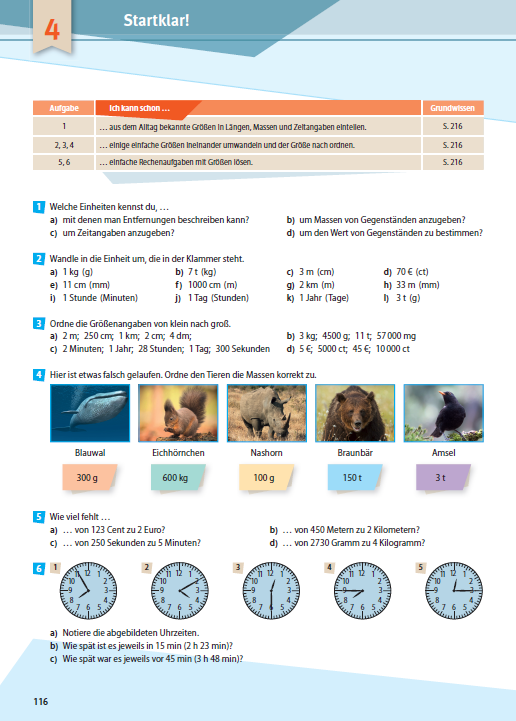 Rundreise
Unterkapitel
Elsbeth Stern
Alles im Blick
Auf unterschiedlichen Wegen
Kreuz&Quer
Horizonte
Tiefgang
Am Ziel!
Mathe.delta und der BP 2016:
Leitperspektiven
Mathe.delta und der BP 2016: Binnendifferenzierung
Mathe.delta und der BP 2016: Prozessbezogene Kompetenzen
[Speaker Notes: Was wird von den Kolleginnen und Kollegen in Bezug auf Umgang mit Heterogenität als besonders schwierig handhabbar angesehen?
Unterschiedliches Ausgangsniveau
Unterschiedliches Arbeits- und Lerntempo

Elsbeth Stern hat dies mal auf die griffige Formel gebracht: „…“
Demzufolge…]
Startklar!
Rundreise
Unterkapitel
Alles im Blick
Auf unterschiedlichen Wegen
Kreuz&Quer
Horizonte
Tiefgang
Am Ziel!
Mathe.delta und der BP 2016:
Leitperspektiven
Mathe.delta und der BP 2016: Binnendifferenzierung
Mathe.delta und der BP 2016: Prozessbezogene Kompetenzen
[Speaker Notes: Auch unsere zweite Seitenkategorie trägt den Gedanken der BiDi in sich. Sie heißt „Rundreise“, weil wir auf diesen Doppelseiten tatsächlich eine Rundreise durch das gesamte Kapitel machen.]
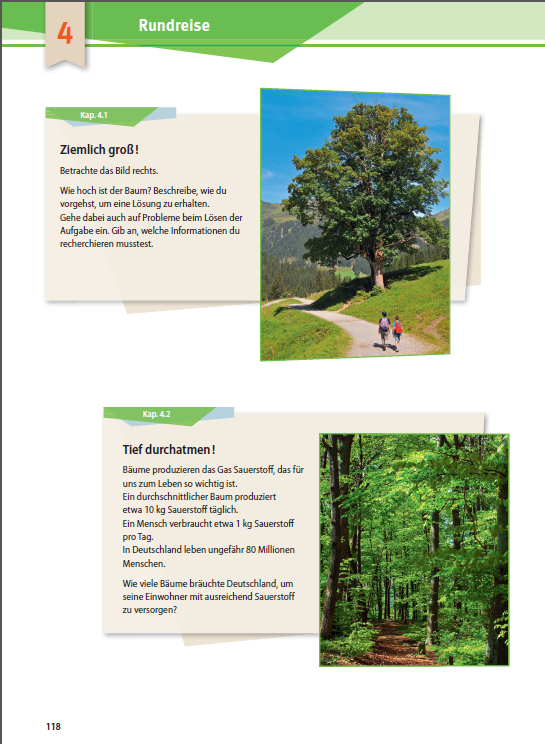 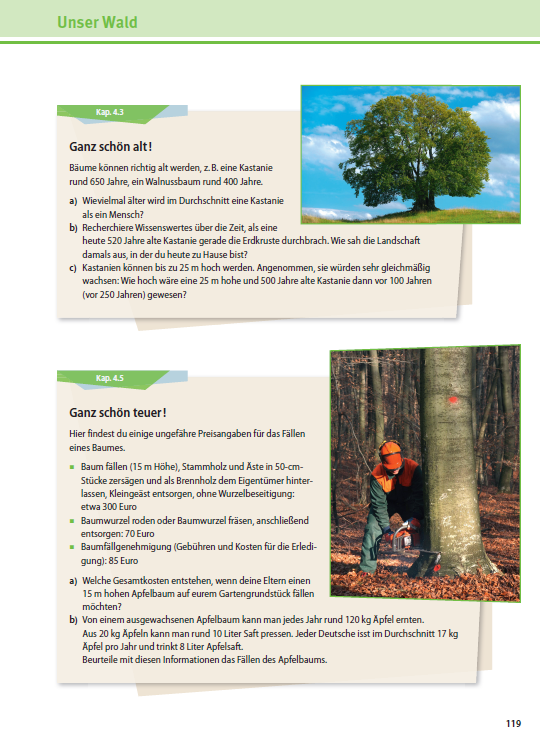 alternative Einstiege zu den Unterkapitel-Einstiegen
knüpfen an STARTKLAR an 
weitgehend auf propädeutischem Niveau bearbeitbar
	 „Lernfeld“-Charakter
Startklar!
Rundreise
Unterkapitel
Alles im Blick
Auf unterschiedlichen Wegen
Kreuz&Quer
Horizonte
Tiefgang
Am Ziel!
Mathe.delta und der BP 2016:
Leitperspektiven
Mathe.delta und der BP 2016: Binnendifferenzierung
Mathe.delta und der BP 2016: Prozessbezogene Kompetenzen
Startklar!
Rundreise
Unterkapitel
Alles im Blick
Auf unterschiedlichen Wegen
Kreuz&Quer
Horizonte
Tiefgang
Am Ziel!
Mathe.delta und der BP 2016:
Leitperspektiven
Mathe.delta und der BP 2016: Binnendifferenzierung
Mathe.delta und der BP 2016: Prozessbezogene Kompetenzen
[Speaker Notes: Das Herz eines jeden Schulbuchs sind die Unterkapitel, in denen der BP inhaltlich abgearbeitet wird.
Wichtig war uns hier: eine glasklare Struktur, bei der jedes Element seinen festen Platz hat und die den SuS die Orientierung erleichtert.
Zu dieser klaren Struktur trägt auch bei, dass jedes Buch aus sechs Kapiteln besteht (auch wichtig für LehrerInnen und Lehrer, weil wir glauben, dass das Schuljahr in sechs Abschnitte gegliedert ist)]
Einstiegsaufgabe mit Arbeitsaufträgen, die das Zentrale des Unterkapitels vorbereitet
Kurzer Überleitungstext („Ordnen“)
Kompakter, gut verständlicher  Merkkasten
Beispiele mit Lösungen, auf die in den Folgeaufgaben Bezug genommen wird
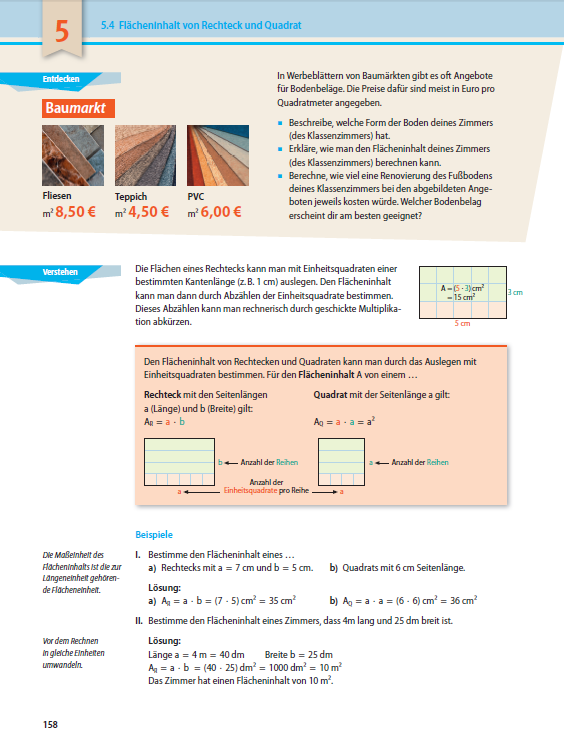 Startklar!
Rundreise
Unterkapitel
Alles im Blick
Auf unterschiedlichen Wegen
Kreuz&Quer
Horizonte
Tiefgang
Am Ziel!
Mathe.delta und der BP 2016:
Leitperspektiven
Mathe.delta und der BP 2016: Binnendifferenzierung
Mathe.delta und der BP 2016: Prozessbezogene Kompetenzen
„Nachgefragt“ – zwei bis 
drei prozessorientierte Verständnisaufgaben, die 
vor allem auf pK1: „Argumentieren und Beweisen“ Bezug nehmen
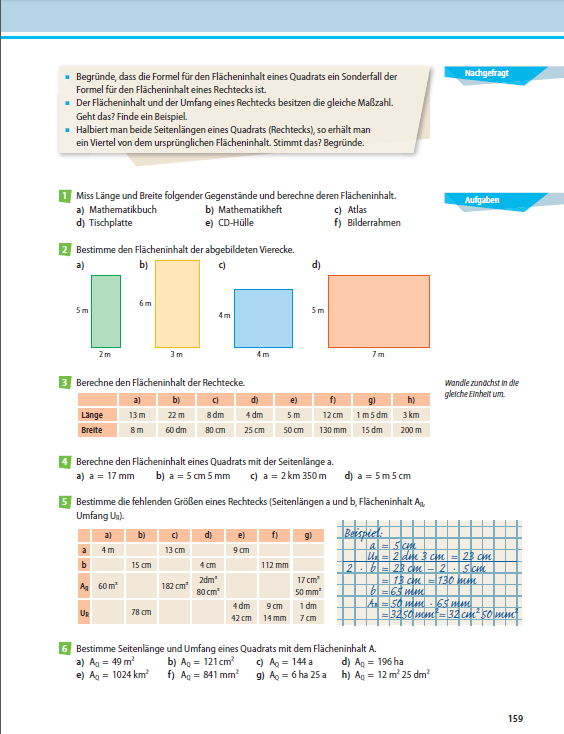 Startklar!
Rundreise
Unterkapitel
Alles im Blick
Auf unterschiedlichen Wegen
Kreuz&Quer
Horizonte
Tiefgang
Am Ziel!
Mathe.delta und der BP 2016:
Leitperspektiven
Mathe.delta und der BP 2016: Binnendifferenzierung
Mathe.delta und der BP 2016: Prozessbezogene Kompetenzen
Startklar!
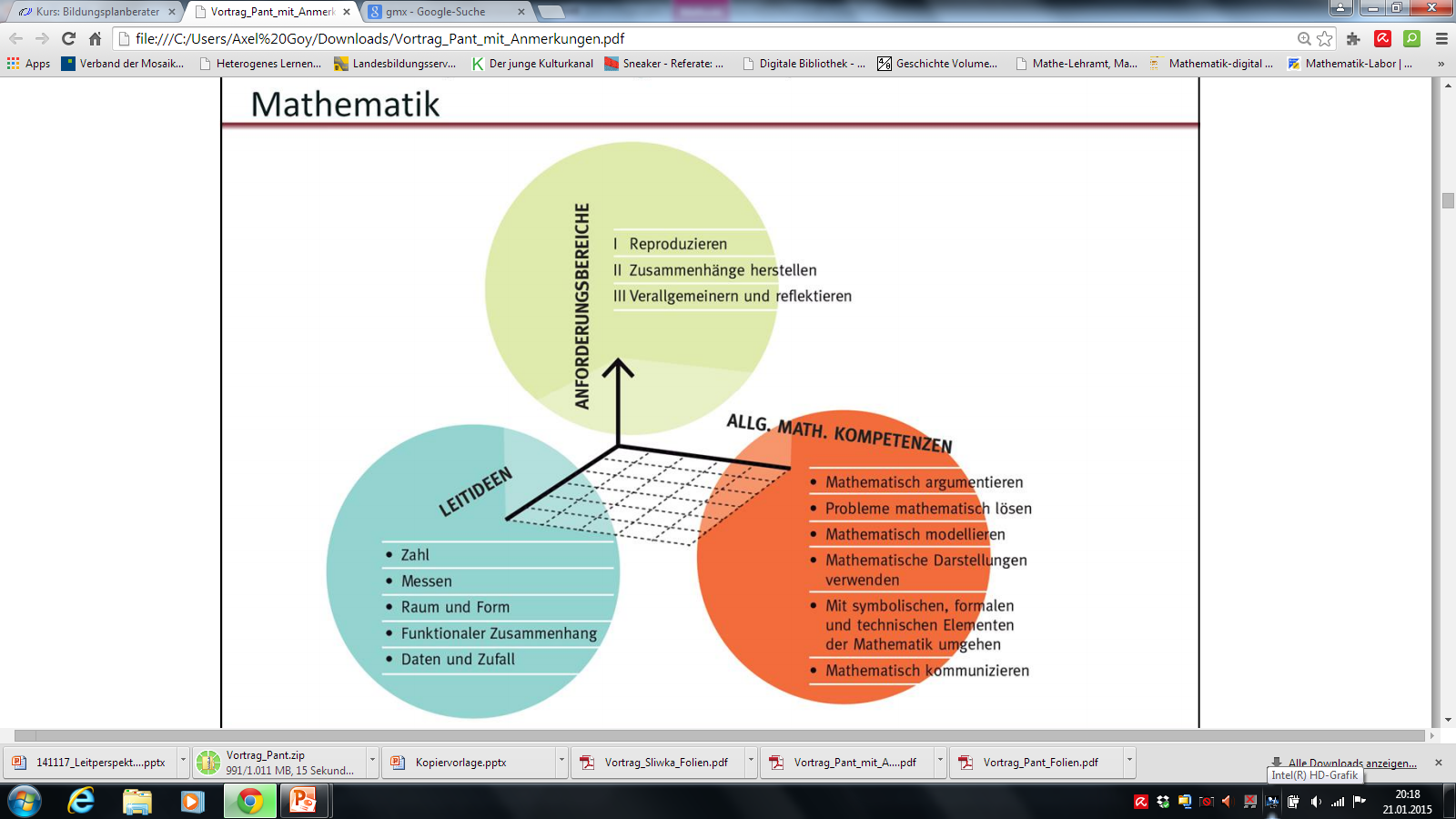 Rundreise
Unterkapitel
Alles im Blick
Auf unterschiedlichen Wegen
Kreuz&Quer
Horizonte
Tiefgang
Am Ziel!
Mathe.delta und der BP 2016:
Leitperspektiven
Mathe.delta und der BP 2016: Binnendifferenzierung
Mathe.delta und der BP 2016: Prozessbezogene Kompetenzen
[Speaker Notes: Kurz zur Erläuterung: pK – iK - Anforderungsbereiche]
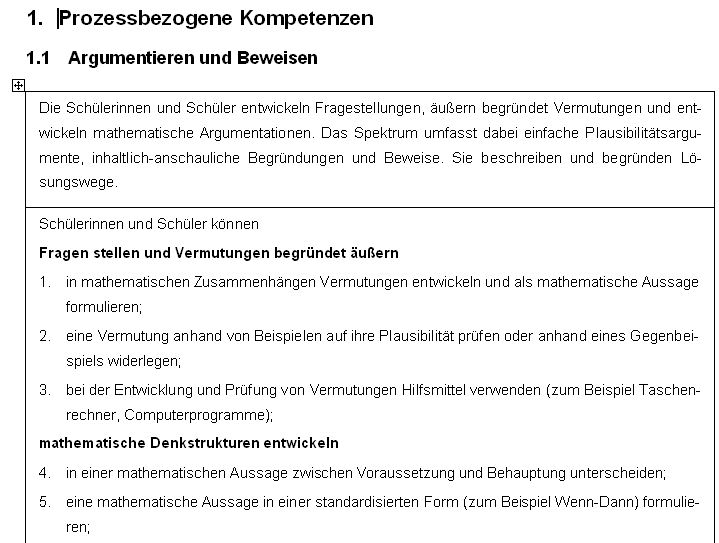 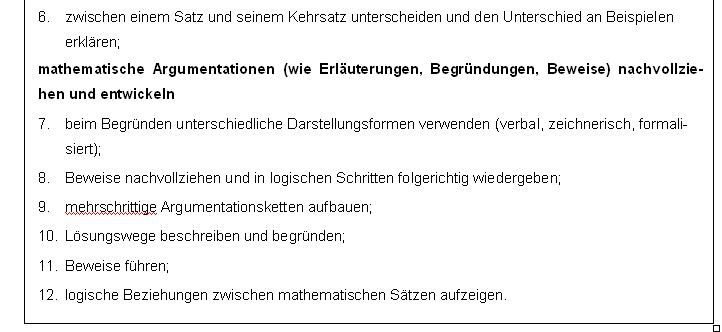 Startklar!
Rundreise
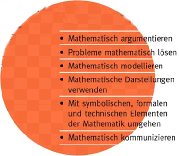 Unterkapitel
Alles im Blick
Auf unterschiedlichen Wegen
Kreuz&Quer
Horizonte
Tiefgang
Am Ziel!
Mathe.delta und der BP 2016:
Leitperspektiven
Mathe.delta und der BP 2016: Binnendifferenzierung
Mathe.delta und der BP 2016: Prozessbezogene Kompetenzen
[Speaker Notes: Das Neue des BP sind nicht die pKs an sich, sondern dass sie expliziert und auf Teilkompetenzen heruntergebrochen sind.]
(Binnendifferenzierender) Unterricht bewegt sich immer im  
Spannungsfeld zweier Pole, 
nämlich den beiden Zielen, …
Startklar!
Rundreise
„Wie soll das gehen?“
Unterkapitel
Alles im Blick
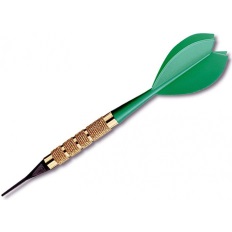 Auf unterschiedlichen Wegen
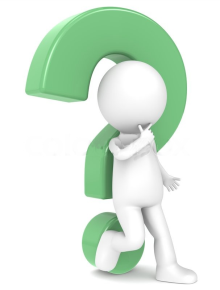 Kreuz&Quer
… allen Schülern 
annähernd gleiche Kenntnisse zu vermitteln,
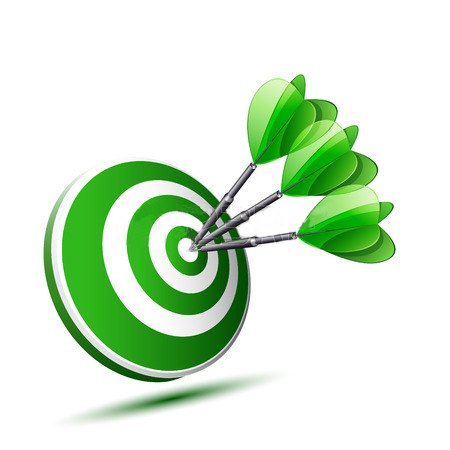 Horizonte
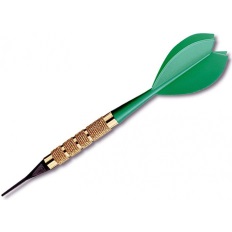 Tiefgang
Am Ziel!
… und jeden 
individuell in maxi-
maler Weise zu fördern.
Mathe.delta und der BP 2016:
Leitperspektiven
Mathe.delta und der BP 2016: Binnendifferenzierung
Mathe.delta und der BP 2016: Prozessbezogene Kompetenzen
?
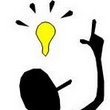 Eine typische Unterrichtssequenz…
Startklar!
Rundreise
Phase 4
Phase 1
Phase 2
Phase 3
weiterführende
Aufgaben
Standard-
aufgaben
Einführung
Basis-
aufgaben
Linearität als Konstruktionsprinzip herkömmlichen Unterrichts
Unterkapitel
Alles im Blick
Auf unterschiedlichen Wegen
Kreuz&Quer
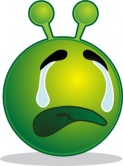 Horizonte
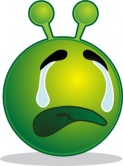 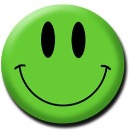 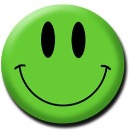 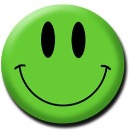 Tiefgang
Am Ziel!
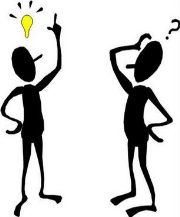 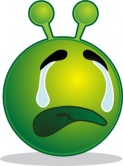 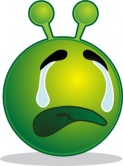 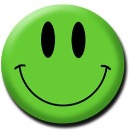 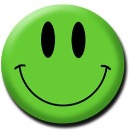 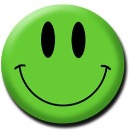 Mathe.delta und der BP 2016:
Leitperspektiven
Mathe.delta und der BP 2016: Binnendifferenzierung
Mathe.delta und der BP 2016: Prozessbezogene Kompetenzen
[Speaker Notes: Schauen wir uns dazu eine typische Unterrichtssequenz aus einem „herkömmlichen“ Unterricht an: …]
Fehler-
kultur
?
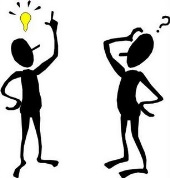 Ablaufschema eines Heterogenität lebenden Unterrichts
Startklar!
Rundreise
Gemeinsame Phase
Gemeinsame Phase
Differenzierende Phase
Unterkapitel
Basisaufgaben II
lehrerge-
steuerte
Integrations-
phase
Alles im Blick
Einführung 
+ Basisaufgaben I
Standardaufgaben
Auf unterschiedlichen Wegen
Kreuz&Quer
weiterführende
Aufgaben
Horizonte
Tiefgang
bewusste, forcierte Heterogenität
Am Ziel!
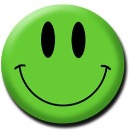 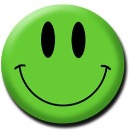 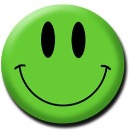 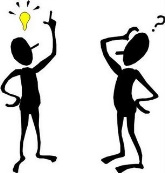 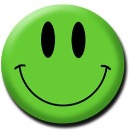 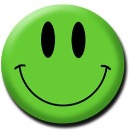 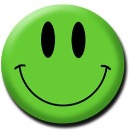 Mathe.delta und der BP 2016: Binnendifferenzierung
Mathe.delta und der BP 2016: Prozessbezogene Kompetenzen
Mathe.delta und der BP 2016:
Leitperspektiven
[Speaker Notes: Ganz offensichtlich ist ein linear konfigurierter Unterricht nicht immer ganz optimal für heterogene Lerngruppen.
Schauen wir uns deshalb eine Alternative an…]
Projekt MABIKOM 
(MAthematische BInnendifferenzierende KOmpetenzentwicklung in einem mit neuen Technologien unterstützten Mathematikunterricht)
Startklar!
Rundreise
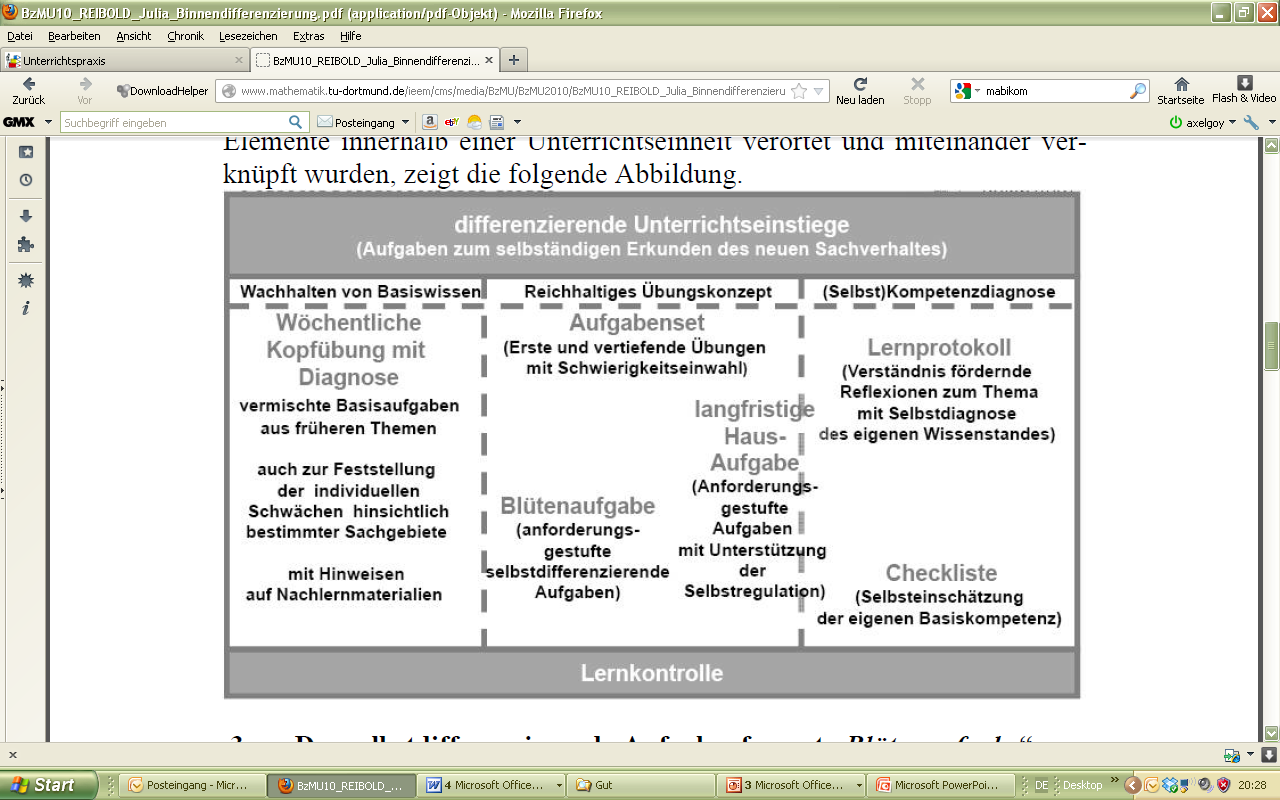 Unterkapitel
Alles im Blick
Auf unterschiedlichen Wegen
Stufendifferenziernde Aufgaben
Kreuz&Quer
Parallel-differenzierende Aufgaben
Horizonte
Tiefgang
Am Ziel!
Selbst-differenzierende Aufgaben
Mathe.delta und der BP 2016: Binnendifferenzierung
Mathe.delta und der BP 2016: Prozessbezogene Kompetenzen
Mathe.delta und der BP 2016:
Leitperspektiven
[Speaker Notes: Wir benötigen also Aufgaben bzw. Lernarrangements, die das Potential haben, diesen Gleichschritt aufzulösen und dennoch eine Integrationsphase der Zusammenführung ermöglichen.
Wir folgen hier dem Mabikom-Konzept Regina Bruders, die ein reichhaltiges Übekonzept als wesentlichen Baustein binnendifferenzierten Unterrichts ansieht. Konkret angesprochen sind damit die drei Aufgabentypen…]
Nach Anforderungsniveau gestaffelte Aufgaben (grün – blau – rot)
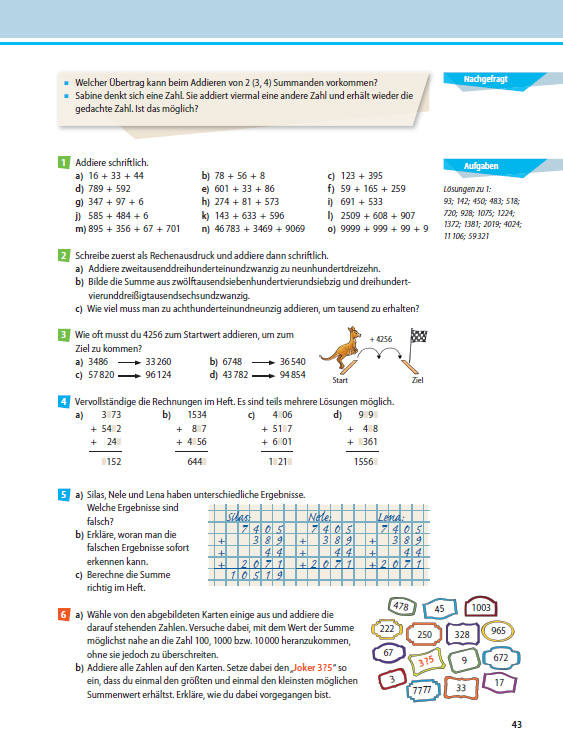 Startklar!
Rundreise
Unterkapitel
Alles im Blick
Auf unterschiedlichen Wegen
Kreuz&Quer
Horizonte
Tiefgang
Am Ziel!
Mathe.delta und der BP 2016: Binnendifferenzierung
Mathe.delta und der BP 2016: Prozessbezogene Kompetenzen
Mathe.delta und der BP 2016:
Leitperspektiven
Selbstdifferenzierende 
Aufgaben
Startklar!
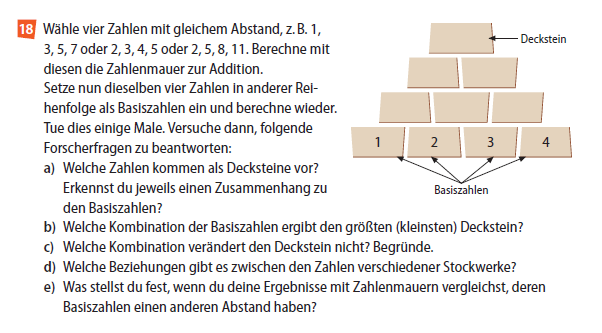 Rundreise
Unterkapitel
Alles im Blick
Auf unterschiedlichen Wegen
Kreuz&Quer
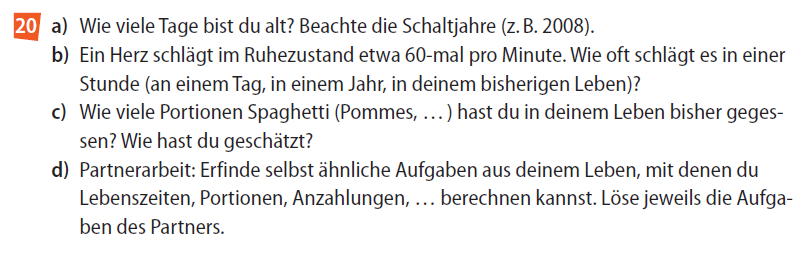 Horizonte
Tiefgang
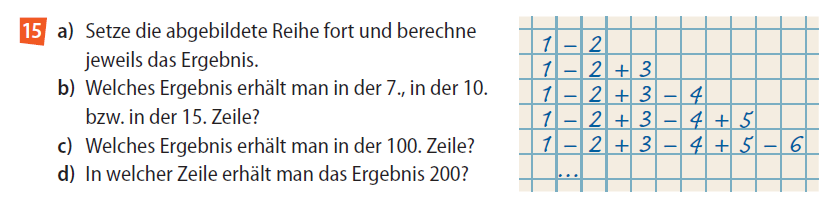 Am Ziel!
Mathe.delta und der BP 2016: Binnendifferenzierung
Mathe.delta und der BP 2016: Prozessbezogene Kompetenzen
Mathe.delta und der BP 2016:
Leitperspektiven
[Speaker Notes: Drei schöne selbstdifferenzierende Aufgaben aus unserem 5er-Band]
Startklar!
Rundreise
Unterkapitel
Alles im Blick
Auf unterschiedlichen Wegen
Kreuz&Quer
Horizonte
Tiefgang
Am Ziel!
Mathe.delta und der BP 2016: Binnendifferenzierung
Mathe.delta und der BP 2016: Prozessbezogene Kompetenzen
Mathe.delta und der BP 2016:
Leitperspektiven
[Speaker Notes: Die Seitenkategorie „Alles im Blick“ schließt die Unterkapitelseiten ab.]
Hier wird das Wesentliche des Kapitels in Form einer Formelsammlung abgebildet.
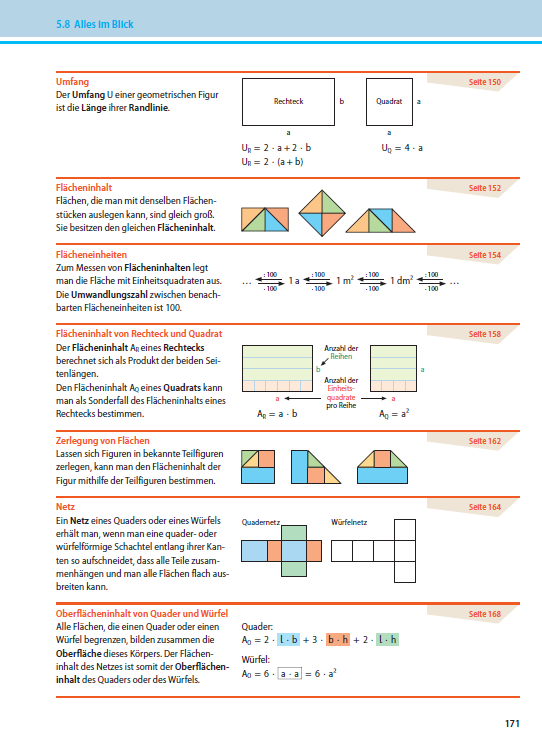 Startklar!
Rundreise
Unterkapitel
Alles im Blick
Auf unterschiedlichen Wegen
Kreuz&Quer
Horizonte
Tiefgang
Am Ziel!
Mathe.delta und der BP 2016: Binnendifferenzierung
Mathe.delta und der BP 2016: Prozessbezogene Kompetenzen
Mathe.delta und der BP 2016:
Leitperspektiven
Startklar!
Rundreise
Unterkapitel
Alles im Blick
Auf unterschiedlichen Wegen
Kreuz&Quer
Horizonte
Tiefgang
Am Ziel!
Mathe.delta und der BP 2016: Binnendifferenzierung
Mathe.delta und der BP 2016: Prozessbezogene Kompetenzen
Mathe.delta und der BP 2016:
Leitperspektiven
[Speaker Notes: Sie haben bis dato stufen- und selbstdifferenzierende Seiten in unserem Buch verwirklicht gesehen; in der Seitenkategorie „Auf unterschiedlichen Wegen“ begegnet Ihnen die dritte Möglichkeit, auf Aufgabenebene zu differenzieren: über Parallelaufgaben…]
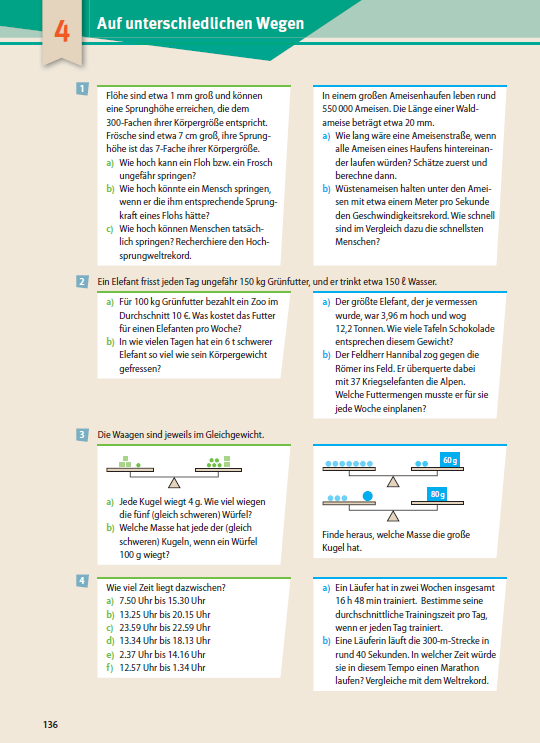 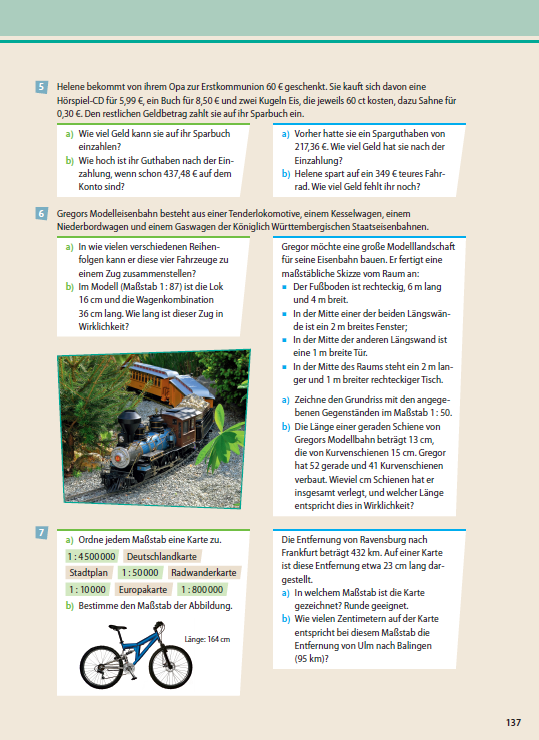 Paralleldifferenzierende Aufgaben
Startklar!
Rundreise
Unterkapitel
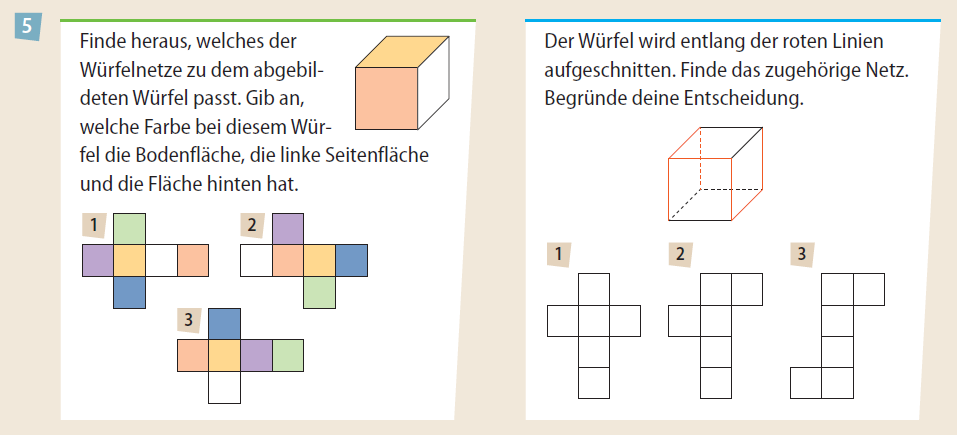 Alles im Blick
Auf unterschiedlichen Wegen
Kreuz&Quer
Horizonte
Tiefgang
Am Ziel!
Mathe.delta und der BP 2016: Binnendifferenzierung
Mathe.delta und der BP 2016: Prozessbezogene Kompetenzen
Mathe.delta und der BP 2016:
Leitperspektiven
Startklar!
Rundreise
Unterkapitel
Alles im Blick
Auf unterschiedlichen Wegen
Kreuz&Quer
Horizonte
Tiefgang
Am Ziel!
Mathe.delta und der BP 2016: Binnendifferenzierung
Mathe.delta und der BP 2016: Prozessbezogene Kompetenzen
Mathe.delta und der BP 2016:
Leitperspektiven
[Speaker Notes: Auch die vermischten Aufgaben in Kreuz&Quer sind nach Anforderungsniveau gestaffelt und dementsprechend farblich markiert.]
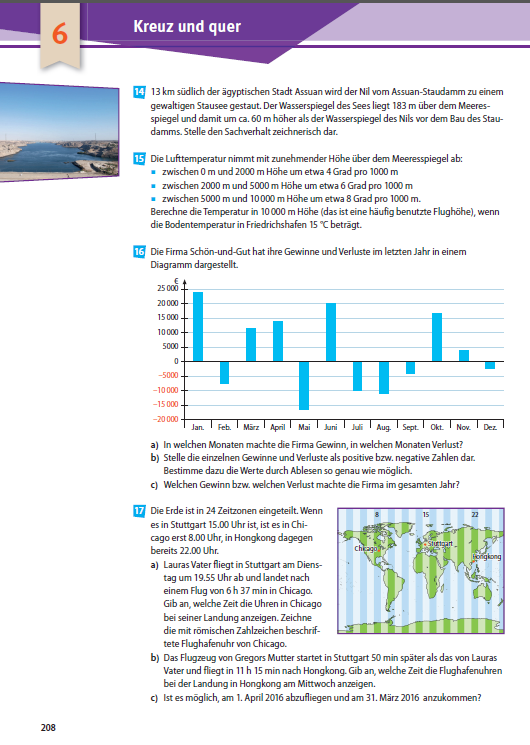 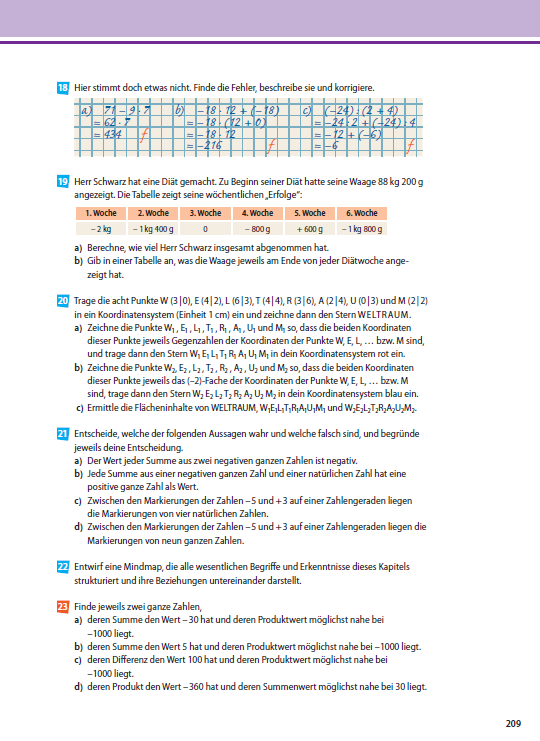 Startklar!
Rundreise
Unterkapitel
Alles im Blick
Auf unterschiedlichen Wegen
Kreuz&Quer
Horizonte
Tiefgang
Am Ziel!
Mathe.delta und der BP 2016: Binnendifferenzierung
Mathe.delta und der BP 2016: Prozessbezogene Kompetenzen
Mathe.delta und der BP 2016:
Leitperspektiven
[Speaker Notes: Stets vier Seiten vermischter, auch vernetzender und wiederholender Aufgaben]
Startklar!
Rundreise
Unterkapitel
Alles im Blick
Auf unterschiedlichen Wegen
Kreuz&Quer
Horizonte
Tiefgang
Am Ziel!
Mathe.delta und der BP 2016: Binnendifferenzierung
Mathe.delta und der BP 2016: Prozessbezogene Kompetenzen
Mathe.delta und der BP 2016:
Leitperspektiven
[Speaker Notes: Kommen wir nun noch zu zwei ganz wichtigen Seitenkategorien: …]
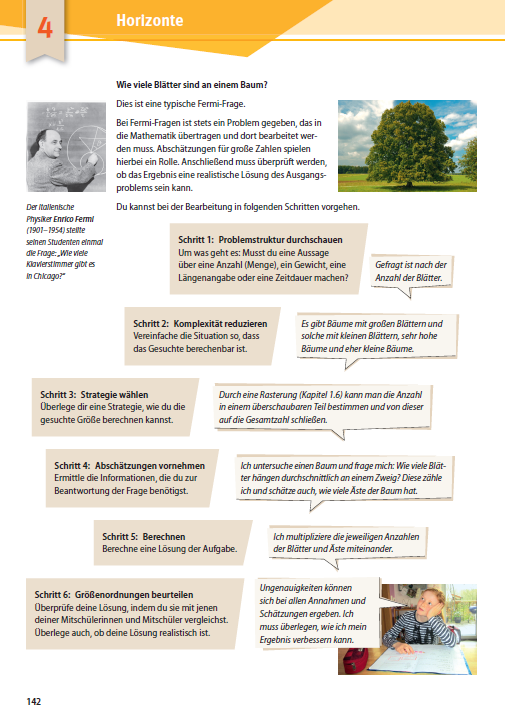 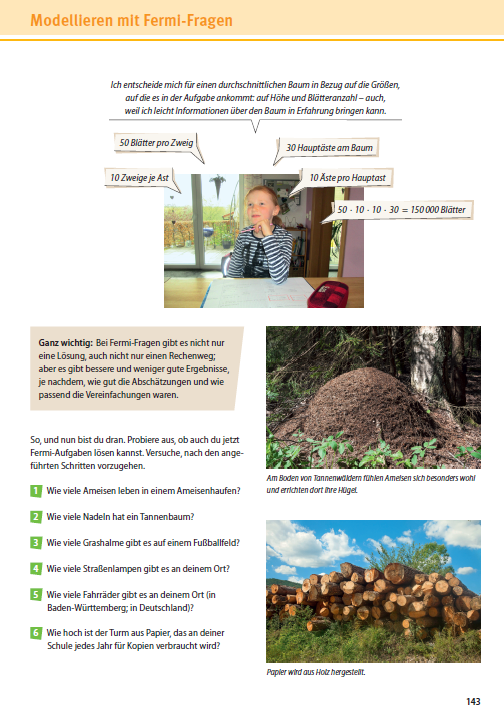 Startklar!
Rundreise
Unterkapitel
Alles im Blick
Auf unterschiedlichen Wegen
Kreuz&Quer
Horizonte
Tiefgang
Am Ziel!
Mathe.delta und der BP 2016: Binnendifferenzierung
Mathe.delta und der BP 2016: Prozessbezogene Kompetenzen
Mathe.delta und der BP 2016:
Leitperspektiven
[Speaker Notes: Die „Horizonte“-Doppelseiten fokussieren im Wesentlichen die prozessbezogenen Kompetenzen und zeigen auf, wie man sie schulen kann.
Die Seiten greifen dabei die Teilkompetenzen auf, auf die pKs heruntergebrochen sind.
Wichtig war uns auch, das, was wir geschult haben, immer wieder aufzugreifen und so wach zu halten. Kleine Hinweise am Rand verdeutlichen dieses Wieder-Aufgreifen.]
Startklar!
Rundreise
Unterkapitel
Alles im Blick
Auf unterschiedlichen Wegen
Kreuz&Quer
Horizonte
Tiefgang
Am Ziel!
Mathe.delta und der BP 2016: Binnendifferenzierung
Mathe.delta und der BP 2016: Prozessbezogene Kompetenzen
Mathe.delta und der BP 2016:
Leitperspektiven
[Speaker Notes: Auf den „Tiefgang“-Seiten widmen wir uns zum einen den Leitperspektiven, zum anderen tun wir dies in Form von Projekten, die auf verschiedenen Niveaustufen auf das bisher Gelernte Bezug nehmen.]
Allgemeine 
Leitperspektiven
 
Persönlichkeit, Teilhabe, Gemeinschaftsbildung
Themenspezifische Leitperspektiven
 
Orientierung in der modernen Lebenswelt
Startklar!
Rundreise
Unterkapitel
Alles im Blick
Bildung für nachhaltige 
Entwicklung 
(BNE)

Bildung für Toleranz und 
Akzeptanz von Vielfalt 
(BTV)

Prävention und 
Gesundheitsförderung 
(PG)
Berufliche 
Orientierung 
(BO) 
 
Medien-
bildung 
(MB) 

Verbraucher-
bildung 
(VB)
Auf unterschiedlichen Wegen
Kreuz&Quer
Horizonte
Tiefgang
Am Ziel!
Mathe.delta und der BP 2016: Binnendifferenzierung
Mathe.delta und der BP 2016: Prozessbezogene Kompetenzen
Mathe.delta und der BP 2016:
Leitperspektiven
[Speaker Notes: Der BP gibt sechs Leitperspektiven vor, die gesellschaftliche Veränderungen und Strömungen aufgreifen und über alle Fächer hinweg thematisiert werden sollen.]
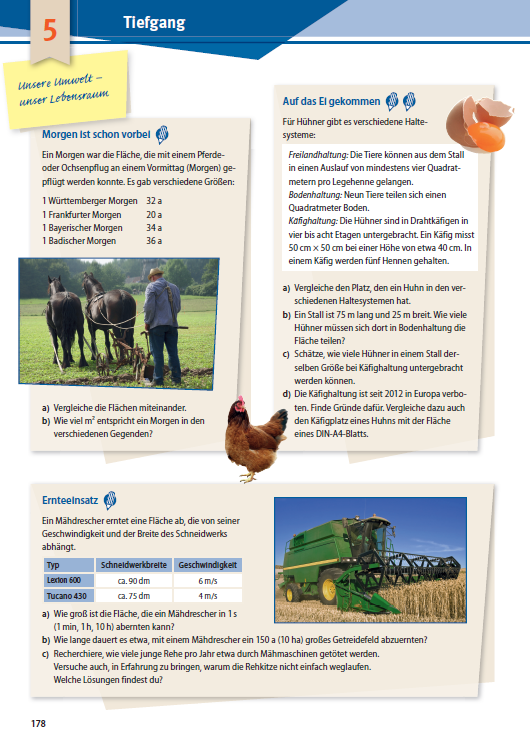 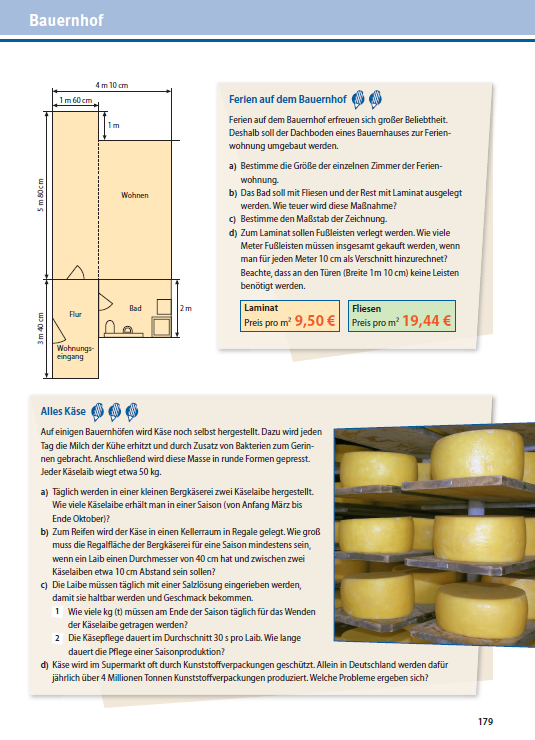 Startklar!
Rundreise
Unterkapitel
Alles im Blick
Auf unterschiedlichen Wegen
Kreuz&Quer
Horizonte
Tiefgang
Am Ziel!
Mathe.delta und der BP 2016: Binnendifferenzierung
Mathe.delta und der BP 2016: Prozessbezogene Kompetenzen
Mathe.delta und der BP 2016:
Leitperspektiven
[Speaker Notes: An diesen Seiten sehen Sie auch, wie die Leitperspektiven ins Spiel kommen: In Form von Aufgaben, die etwas vorher Mathematisiertes in seinen Konsequenzen für die Lebenswelt problematisieren.]
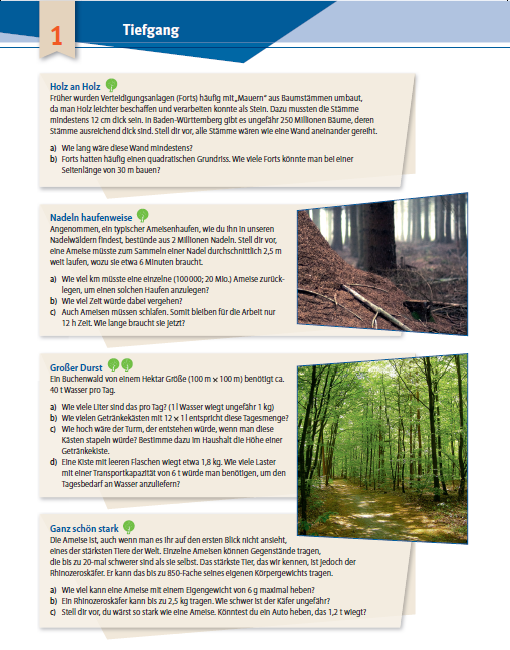 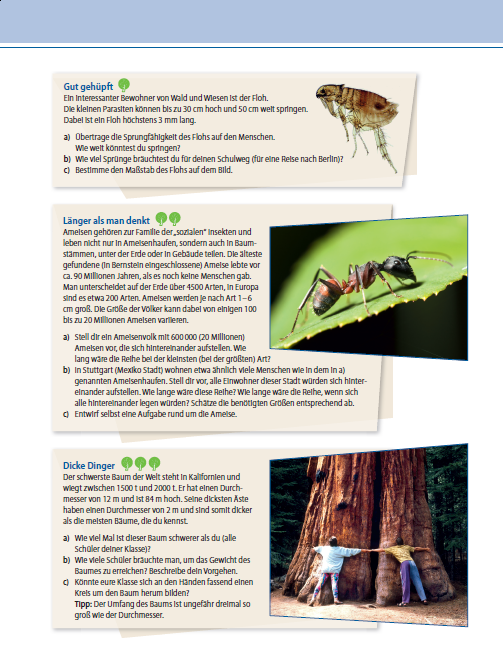 Startklar!
Rundreise
Unterkapitel
Alles im Blick
Auf unterschiedlichen Wegen
Kreuz&Quer
Horizonte
Tiefgang
Am Ziel!
Mathe.delta und der BP 2016: Binnendifferenzierung
Mathe.delta und der BP 2016: Prozessbezogene Kompetenzen
Mathe.delta und der BP 2016:
Leitperspektiven
[Speaker Notes: Aber auch prozessbezogene Kompetenzen, zum Beispiel in Form von Fermi-Aufgaben oder Modellierungsaufgaben, spielen auf diesen Seite eine wichtige Rolle.]
Startklar!
Rundreise
Unterkapitel
Alles im Blick
Auf unterschiedlichen Wegen
Kreuz&Quer
Horizonte
Tiefgang
Am Ziel!
Mathe.delta und der BP 2016: Binnendifferenzierung
Mathe.delta und der BP 2016: Prozessbezogene Kompetenzen
Mathe.delta und der BP 2016:
Leitperspektiven
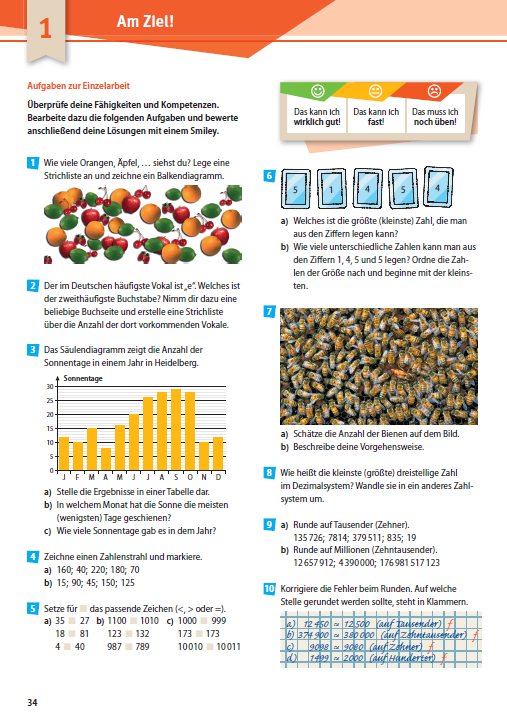 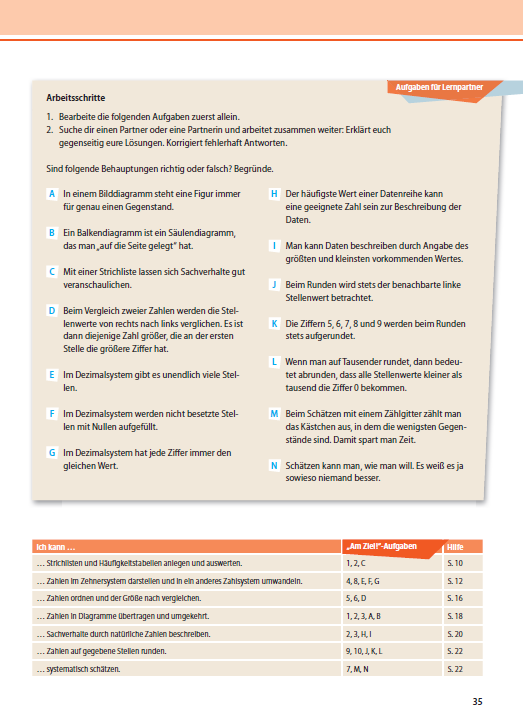 Startklar!
Rundreise
Unterkapitel
Alles im Blick
Auf unterschiedlichen Wegen
Kreuz&Quer
Horizonte
Tiefgang
Am Ziel!
Mathe.delta und der BP 2016: Binnendifferenzierung
Mathe.delta und der BP 2016: Prozessbezogene Kompetenzen
Mathe.delta und der BP 2016:
Leitperspektiven
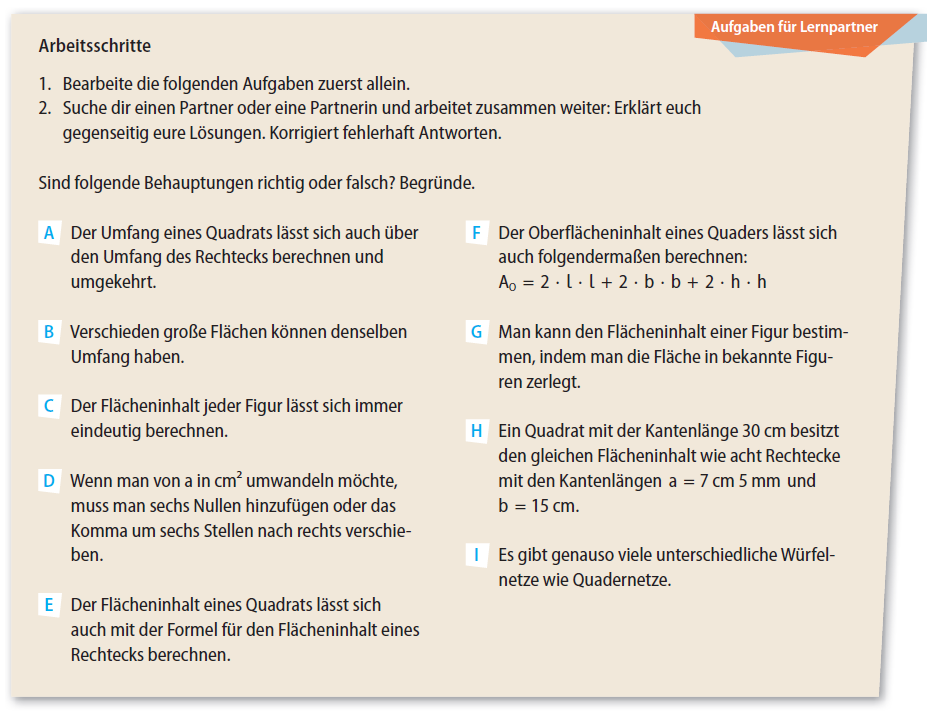 Startklar!
Rundreise
Unterkapitel
Alles im Blick
Auf unterschiedlichen Wegen
Kreuz&Quer
Horizonte
Tiefgang
Am Ziel!
Mathe.delta und der BP 2016: Binnendifferenzierung
Mathe.delta und der BP 2016: Prozessbezogene Kompetenzen
Mathe.delta und der BP 2016:
Leitperspektiven
[Speaker Notes: Auch hier werden abschließend nochmals die pKs geschult, so dass auch den SuS klar werden sollte: An den pKs kommt man künftig nicht mehr vorbei…]
Startklar!
Rundreise
Unterkapitel
Vielen Dank für Ihr Interesse!
Alles im Blick
Auf unterschiedlichen Wegen
Kreuz&Quer
Horizonte
Tiefgang
Am Ziel!
Mathe.delta und der BP 2016: Binnendifferenzierung
Mathe.delta und der BP 2016: Prozessbezogene Kompetenzen
Mathe.delta und der BP 2016:
Leitperspektiven